Veřejné nákupy z pohledu MZ
Ing. Jan Michálek
ředitel odboru přímo řízených organizací
Jak se o veřejných zakázkách ve zdravotnictví mluví v médiích
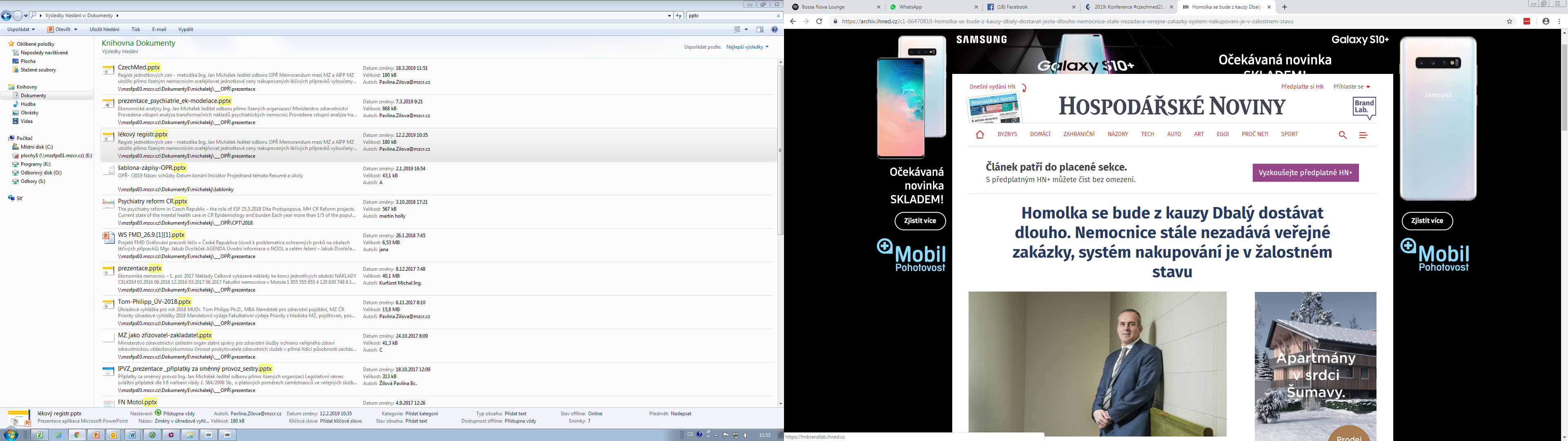 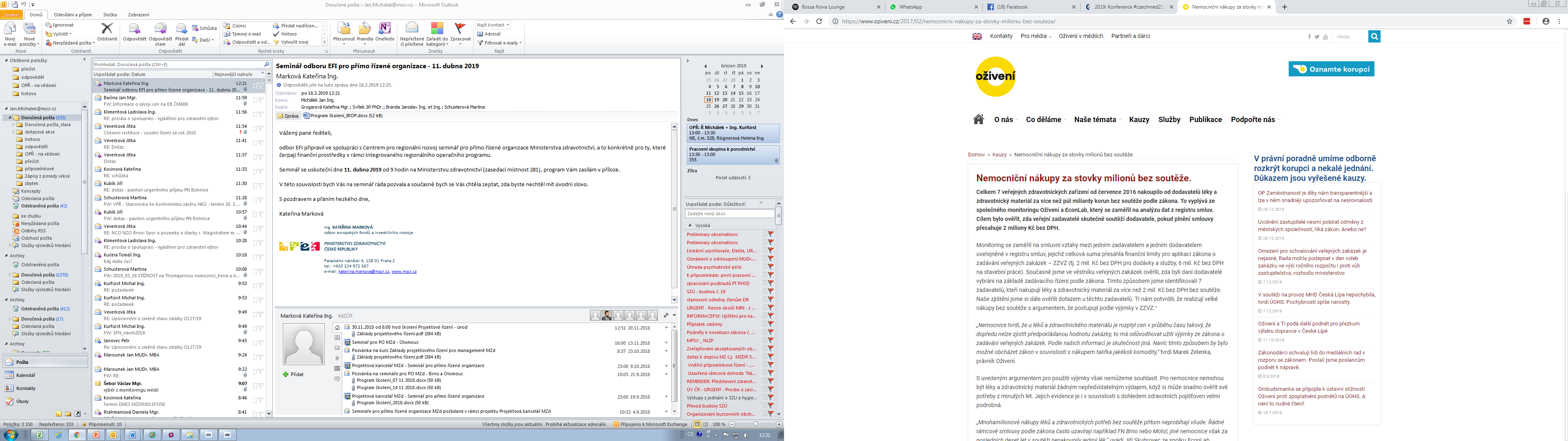 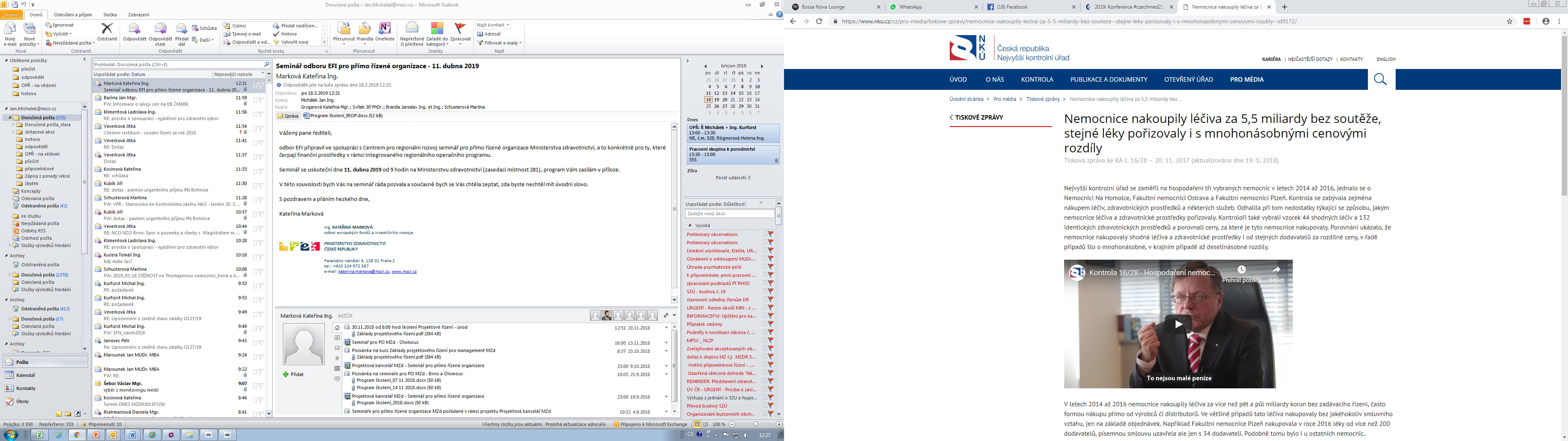 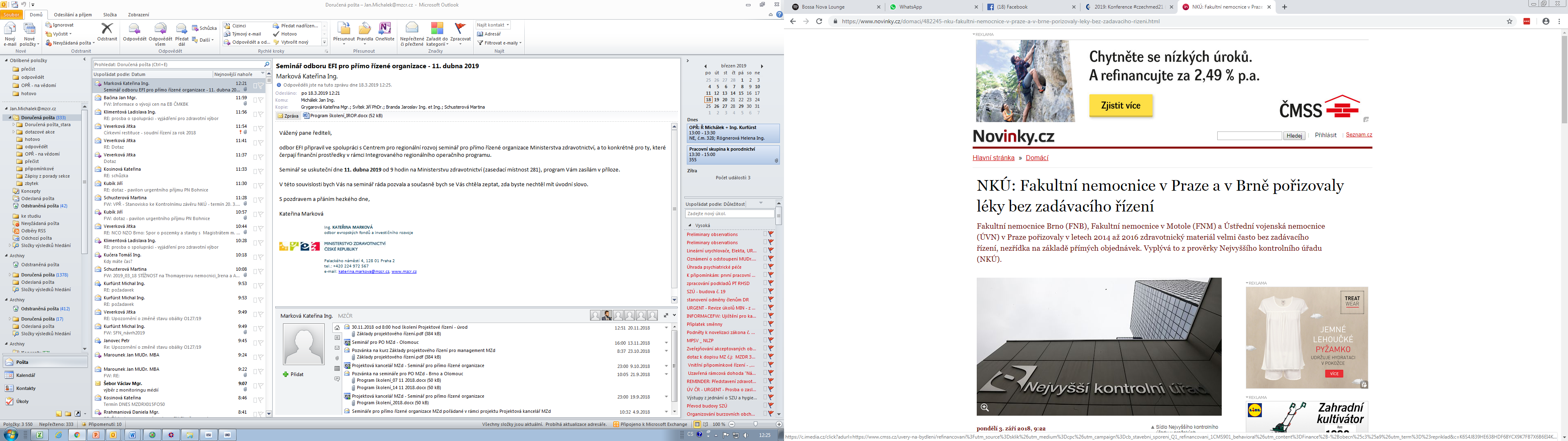 Jak se o veřejných zakázkách ve zdravotnictví mluví v médiích
oblast zdravotnických nákupů je opakovaně prezentována jako
netransparentní
obcházející zákon o zadávání veřejných zakázek
zneužívající výjimku „nahodilého nákupu“ podle § 19 odst. 3 ZZVZ
zaznívají slova jako:
předražené nákupy
nemocnice vykazují pojišťovnám nereálné nákupní ceny
Reakce MZ
MZ tuto oblast vnímá velmi citlivě
pro současné vedení MZ je neakceptovatelné nedodržování ZZVZ, netransparentnost apod.
bylo přijato několik opatření
příkaz ministra č. 13/2018
navázání odměn ředitelů nemocnic na míru „prosoutěženosti“ nákupů
v případech, kdy by transparentnost mohla zhoršit nákupní ceny bylo zvoleno kompromisní řešení – LROT
Obchodní tajemství – jednotková cena ve VZ
dodavatel může využít ustanovení § 218 ZZVZ

§ 218
Ochrana informací
(1) Za důvěrné se považují údaje nebo sdělení, které dodavatel poskytl zadavateli v zadávacím řízení a označil je jako důvěrné.
(2) Zadavatel neposkytne podle zákona o svobodném přístupu k informacím,
	a) do ukončení zadávacího řízení informace, které se týkají obsahu nabídek 	     a osob, které se podílejí na průběhu zadávacího řízení,
	b) důvěrnou informaci podle odstavce; to neplatí pro informace, které                        má zadavatel povinnost podle tohoto zákona uvést ve zprávě o                      hodnocení, oznámení o výběru dodavatele, výsledku posouzení splnění                         podmínek účasti vybraného dodavatele nebo v písemné zprávě                       zadavatele.
(3) Zadavatel nemusí uveřejnit informaci podle tohoto zákona, pokud by její uveřejnění znamenalo porušení jiného právního předpisu nebo by bylo v rozporu s veřejným zájmem, nebo by mohlo porušit právo dodavatele na ochranu obchodního tajemství nebo by mohlo ovlivnit hospodářskou soutěž.
Příkaz ministra č. 13/2018 – bonusy a VZ
upravena problematika tzv. bonusů
adresné/neadresné bonusy
pravidla přijímání bonusů
pravidla vykazování zdravotním pojišťovnám
pravidla použití finančních prostředků z bonusů
upravena problematika nahodilých nákupů
v souladu s doporučeními ÚOHS
nutno posuzovat případy individuálně
nelze tvrdit, že v případě léků a ZdrPr jde o vždy o volatilní cenu apod.
upravena pravidla pro JŘBU – ex post hlášení
Zveřejňování/nezveřejňování jednotkových cen
priorita MZ je transparentnost  tedy zveřejňovat vše, co je možné
výjimky
seznam pojišťovny – risk- a cost-sharingová schémata atd.
obchodní tajemství
je možné nezveřejnit jednotkovou cenu, pokud nemocnice zajistí, že bude nahrána do databáze
tedy: pokud dodavatel deklaruje obchodní tajemství, nemocnice posoudí, zda je objektivně naplněno, a v případě, že ano, potom tyto informace nezveřejní v registru smluv
namísto zveřejnění v registru smluv si dohodne s dodavatelem, že ten informaci o jednotkových cenách nahraje do LROT
po uplynutí 30 dnů nemocnice zkontroluje (možno i namátkově, ale prokazatelně), zda dodavatel svoji povinnost nahrát informaci do databáze
Registr lékových obchodních tajemství
registr jednotkových cen, které nejsou uveřejňovány v registru smluv, jelikož jde o obchodní tajemství dodavatele
registr je vytvořen a spravován AIFP
MZ a ostatní subjekty do něj pouze nahlížejí
data jsou při vložení kryptována a dekryptována jsou až na koncové stanici uživatele  ani správce databáze nevidí data
MZ vidí vše, nemocnice vidí sebe a budou dostávat report s průměry, maximy a minimy
Soutěžení na kvalitu vs. cenu
v případě zdravotnického materiálu je soutěž, kde jediným parametrem je cena, bez velmi dobře definovaných požadavků na kvalitu, velmi problematická
úspěšně soutěžit na cenu je možné jen tehdy, když je v zadávací dokumentaci velmi dobře definovaná kvalita
soutěží na cenu si tak práci s hodnocením kvality neušetřím, naopak, musím velmi dobře znát parametry, aby mohla být správně napsaná zadávací dokumentace
soutěžím-li na kvalitu, mohu rozhodnutí ohledně kvality dodávaného materiálu nechat až na fázi hodnocení veřejné zakázky
MZ v obecné rovině podporuje, aby jedním z hodnotících kritérií byla i kvalita (a to v těch případech, kdy je obtížné parametry kvality zahrnout již do zadávací dokumentace)
v oblasti zdravotnických prostředků je vhodné využívat institut předběžných tržních konzultací
jednou z možností je také soutěž na „BEST VALUE“
Problémy z praxe
malá konkurenceschopnost nemocnic jako zaměstnavatelů odborníků na veřejné zakázky (tabulkové platy...)
obecný nedostatek odborníků na veřejné zakázky na trhu práce
nedostatečná kapacita právních oddělení nemocnic pro dostatečnou podporu obchodních oddělení
na tak obrovský objem zboží, jehož dodávky by měly být soutěženy, jsou lidské zdroje nemocnic nedostatečné

Ministerstvo zdravotnictví
nedisponuje množstvím odborníků, kteří by mohli poskytovat nemocnicím širší metodickou podporu
Pilotní projekt sdružených nákupů léků a zdravotnických prostředků v resortu
nový přístup:
nechceme zadávat centrálně, kdy by centrálním zadavatelem bylo MZ
tlačíme nemocnice, aby prováděly sdružené nákupy samy
bylo vytipováno 10 komodit
v průběhu roku 2018 začal proces zadání veřejných zakázek na jejich společný nákup
sdružených nákupů se účastní 14 velkých státních nemocnic
vyhodnocení projektu
vysoutěženo 6/10 komodit
v některých komoditách dosaženo úspor v řádech milionů
stále běží zakázky na RITUXIMAB, STŘÍKAČKY, INKO-POMŮCKY, RUKAVICE
zdravotnický materiál je nepochybně složitější, než LP
v roce 2019 – rozšíření komodit – pilotní fáze II.
v roce 2020 – metodický postup společných nákupů, rutinní společné nakupování
Závěr – co dál dle představy MZ
snaha o maximální prosoutěženost nákupů v otevřeném řízení
možnost vyzkoušet nové metody – předběžné tržní konzultace, best value approach?
maximální rozšíření sdružených nákupů v oblastech, kde je možné dosáhnout finanční nebo administrativní úspory
pečlivé sledování nákupního chování přímo řízených nemocnic
sledování efektivity nákupů ze strany MZ